Урок математики во 2 классе
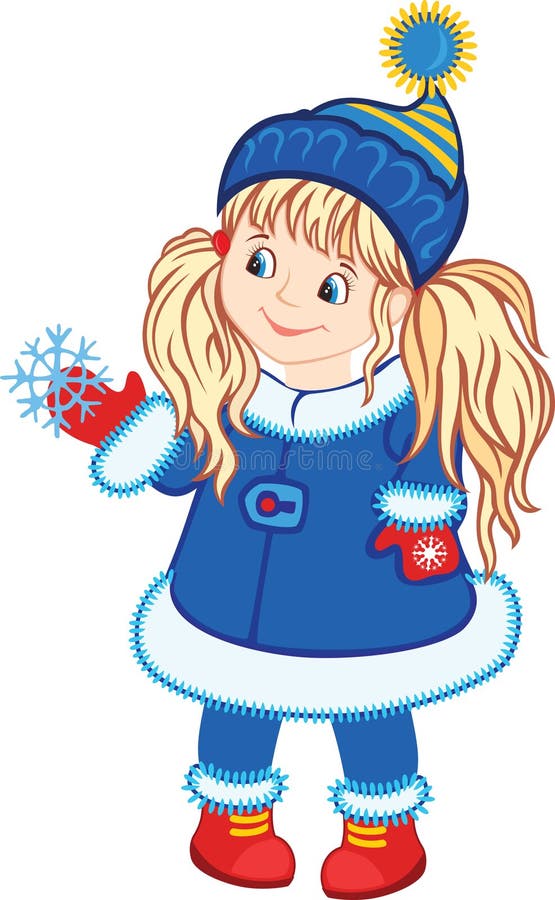 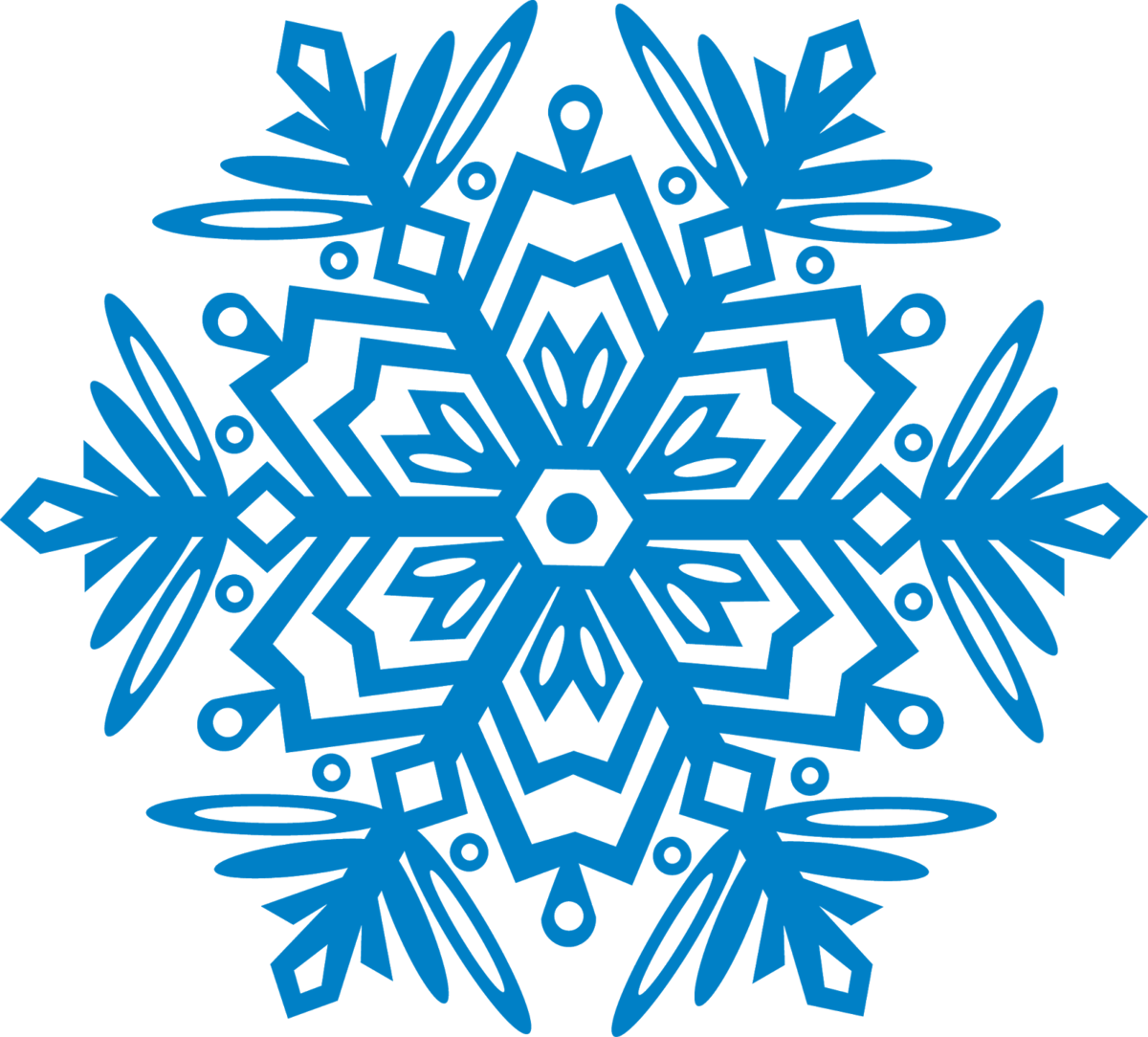 Настрой на урок
Чтобы всё легко получалось …
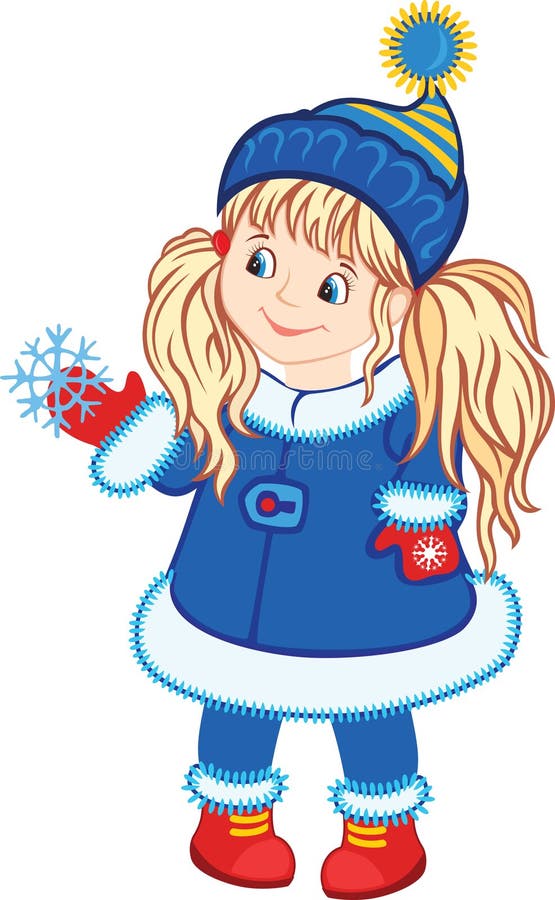 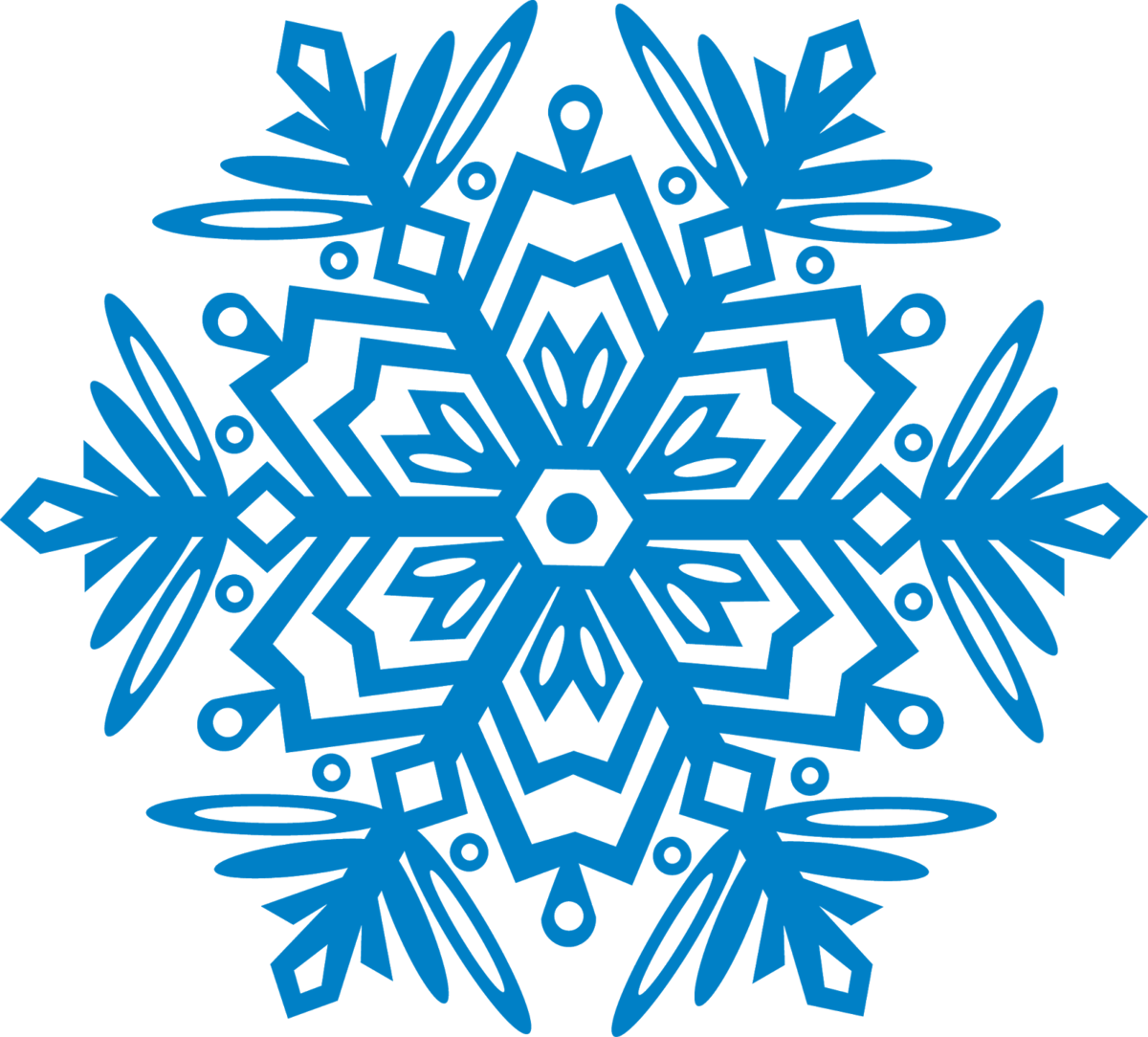 Что общего?
75 + 5
26 + 4
81 + 9
32 + 8
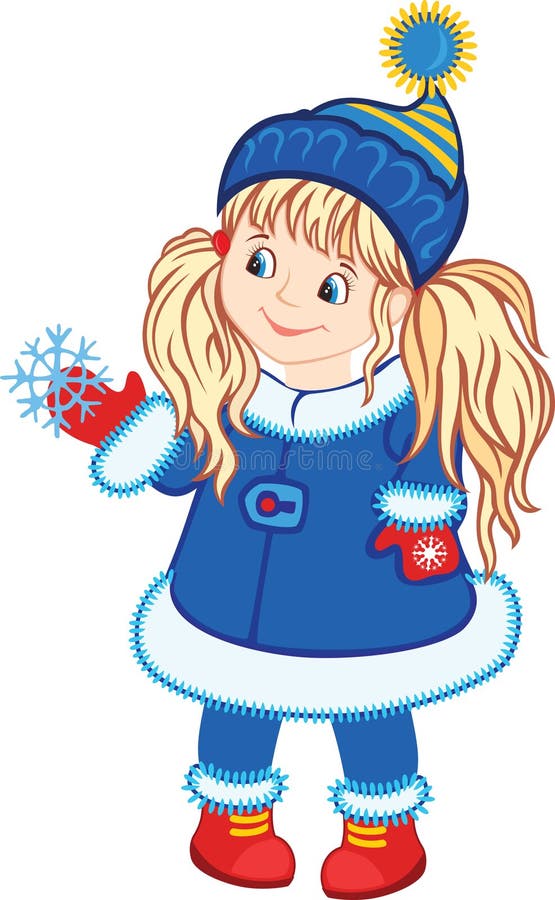 67 + 3
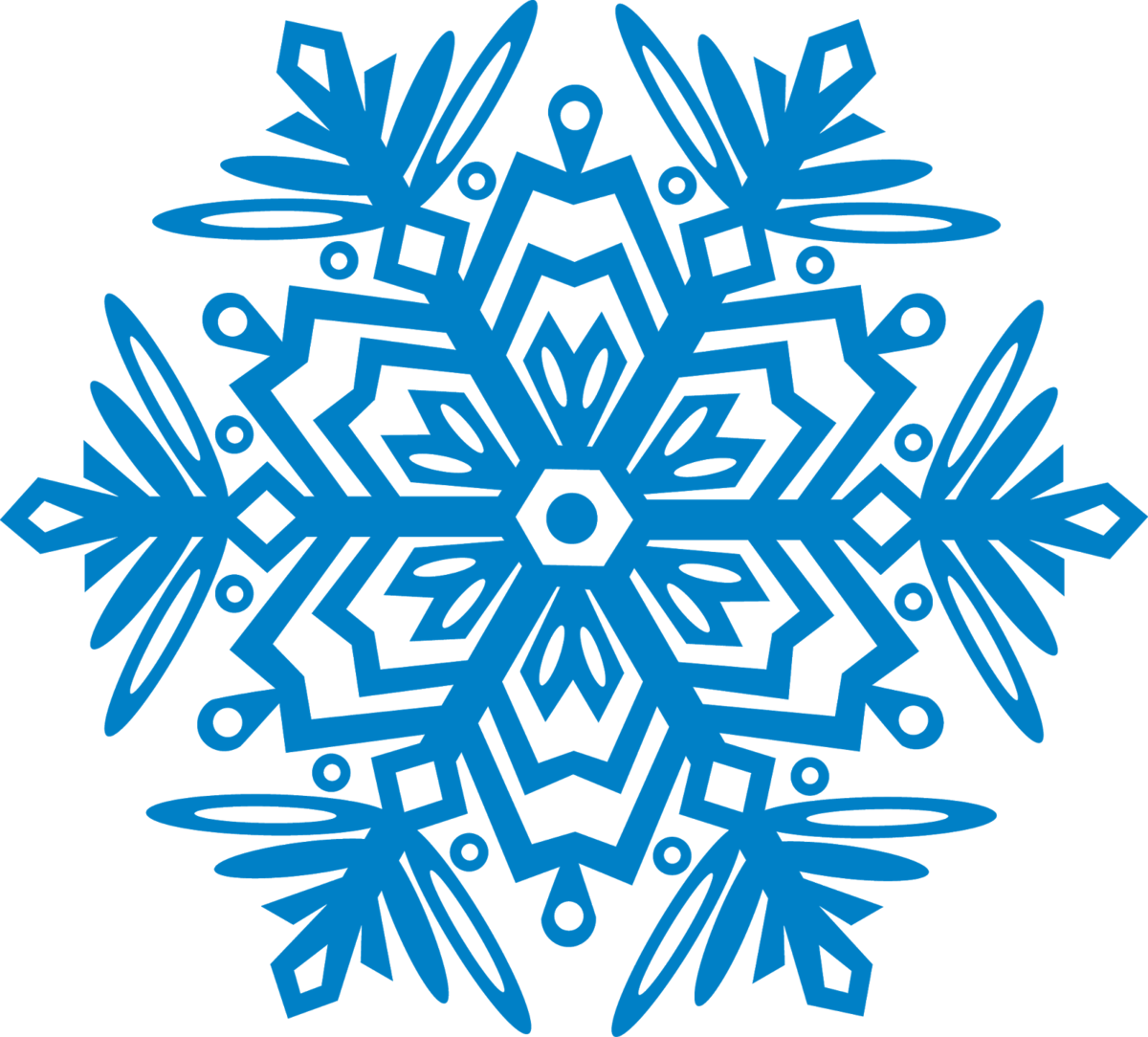 Тема урока
Решение примеров вида
26 + 4
95 + 5
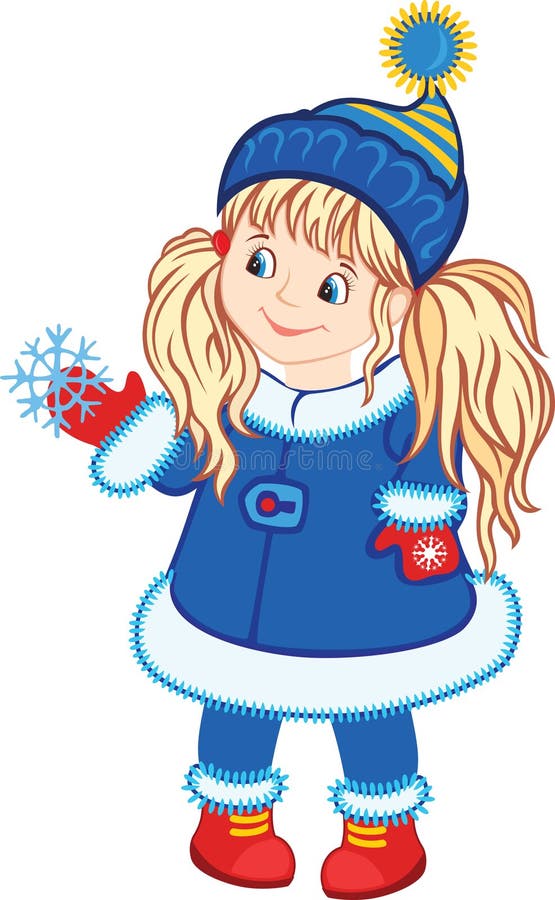 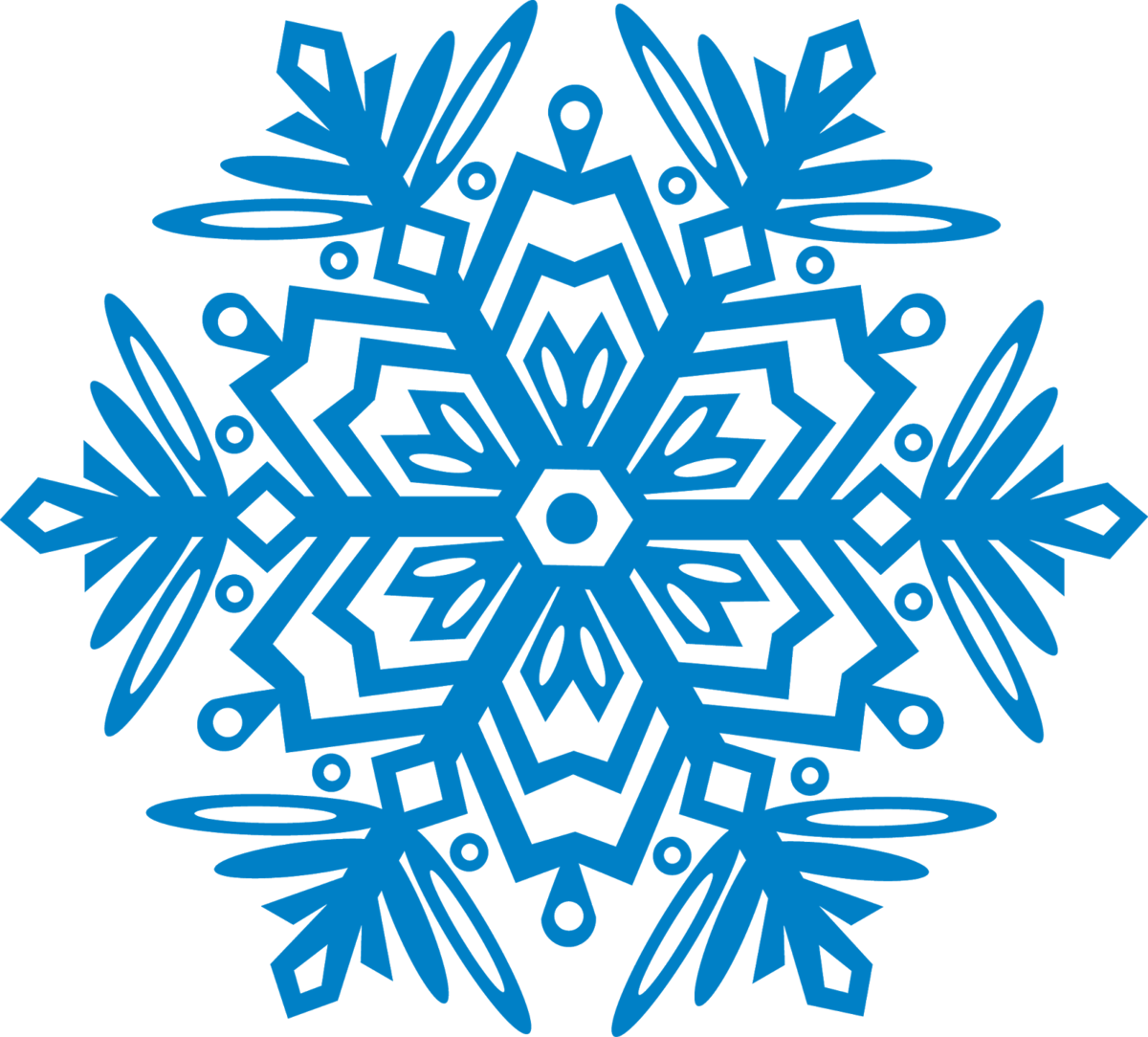 Вычисли, объясняя устно
12 + 8 =
20
2
10
43 + 7 =
50
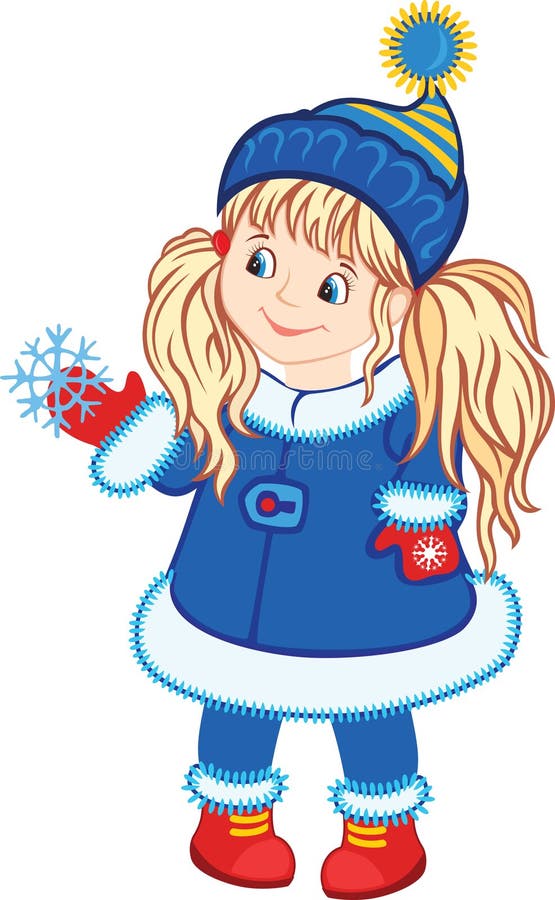 40
3
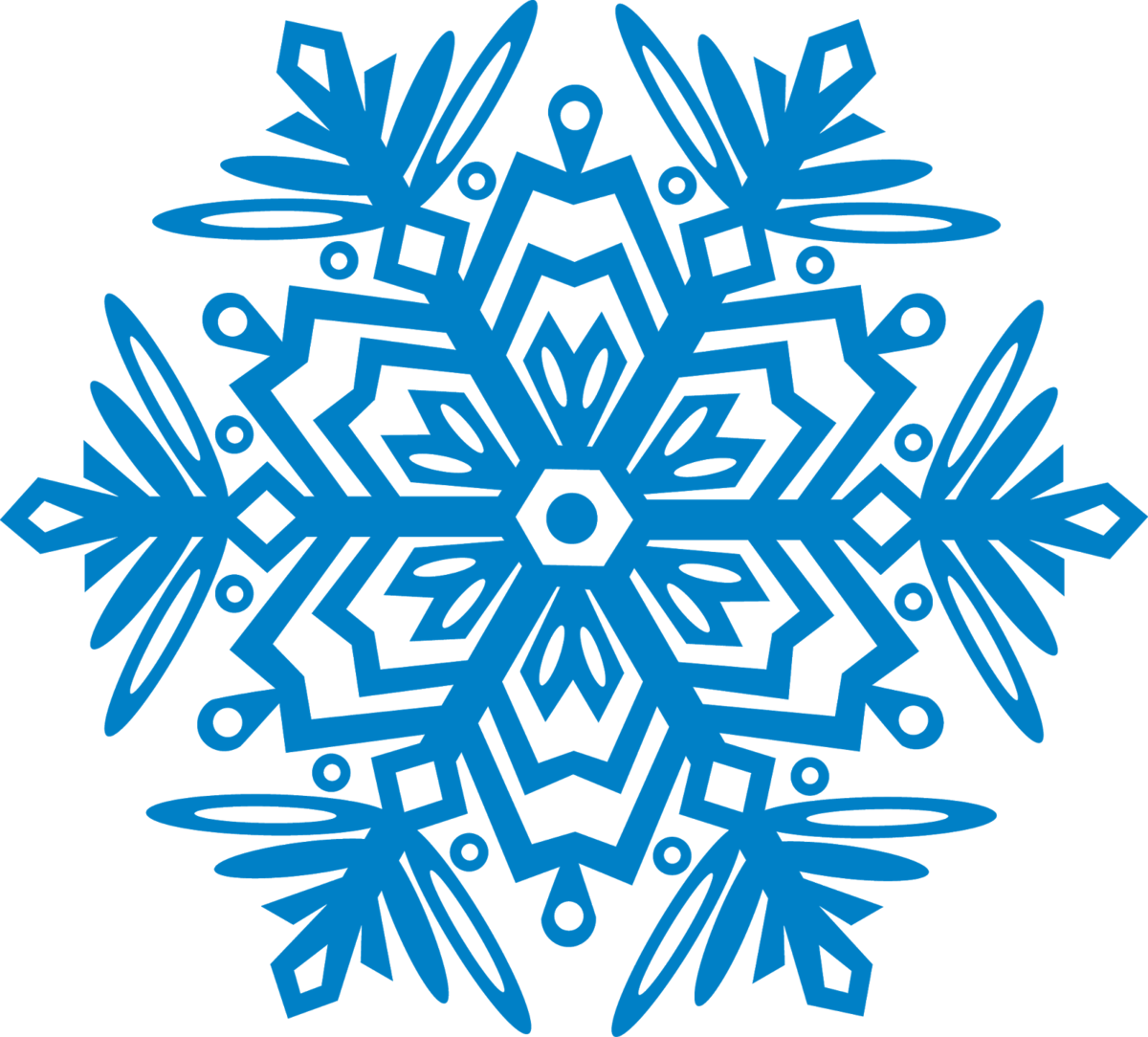 Вычисли, объясняя устно
81 + 9 =
90
1
80
92 + 8 =
100
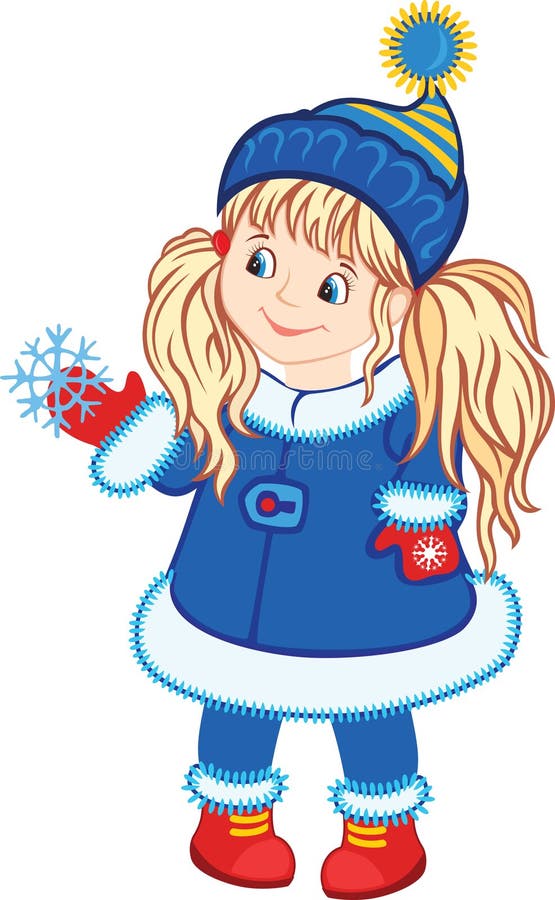 90
2
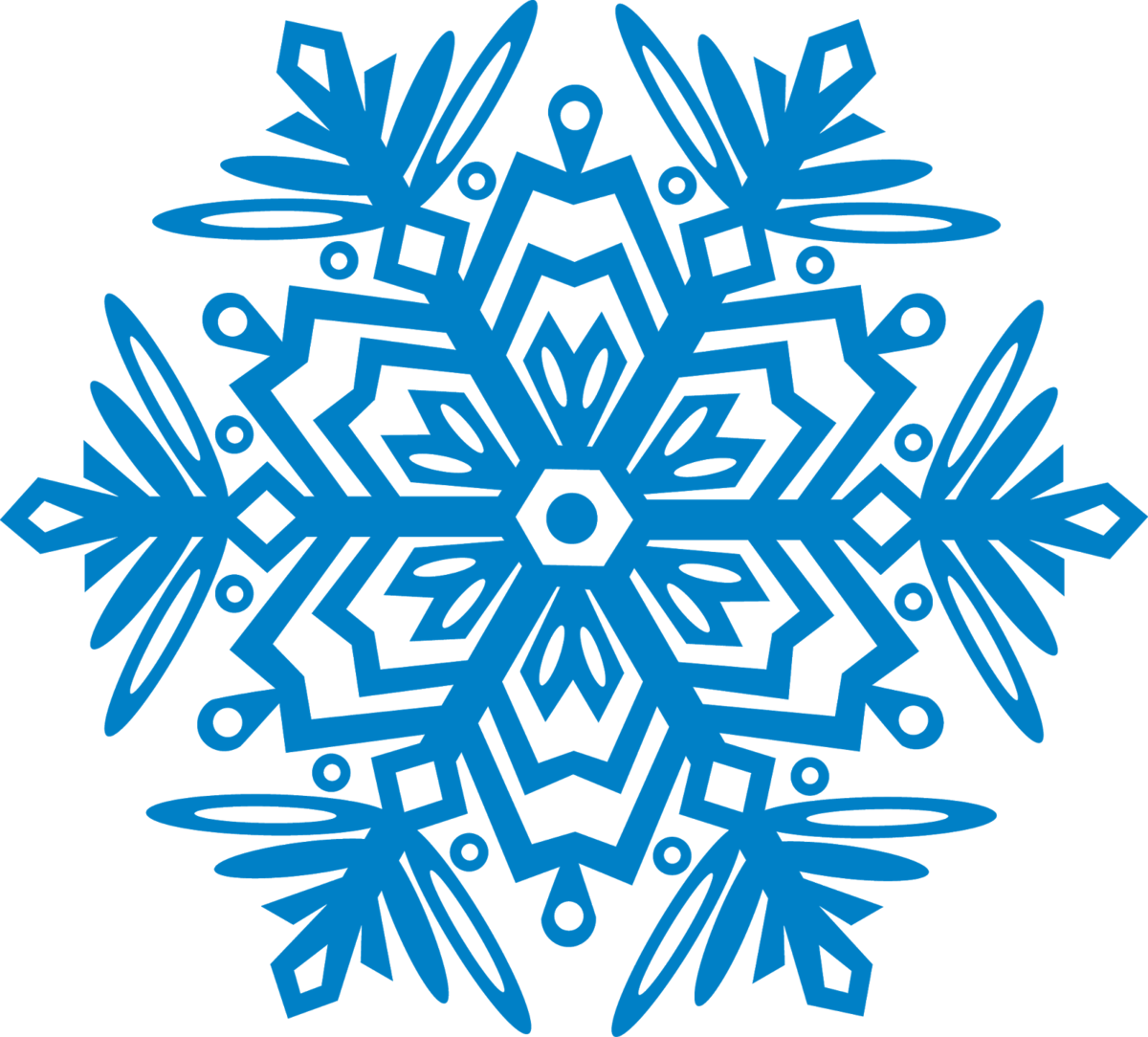 Вычисли, найди пару, проверь
47 + 3 =
65 + 5 =
50
70
76 + 4 =
52 + 8 =
60
80
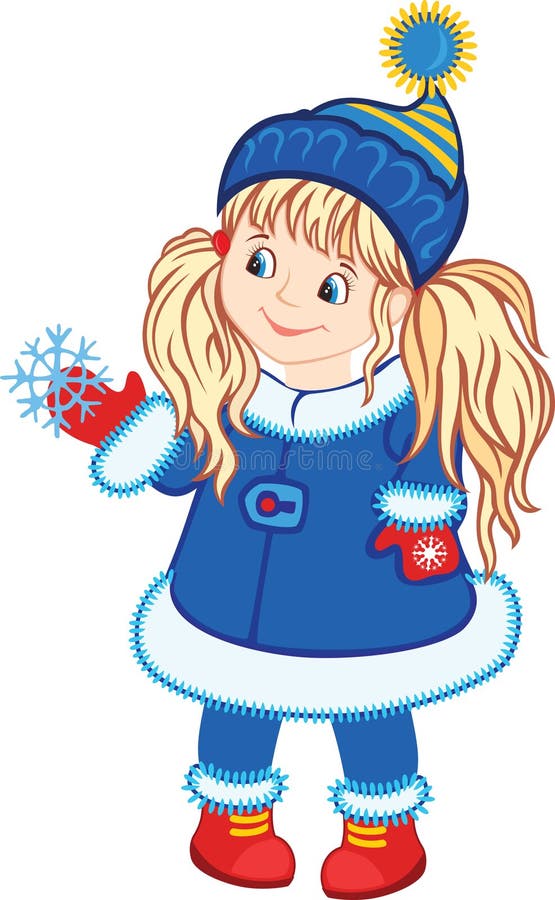 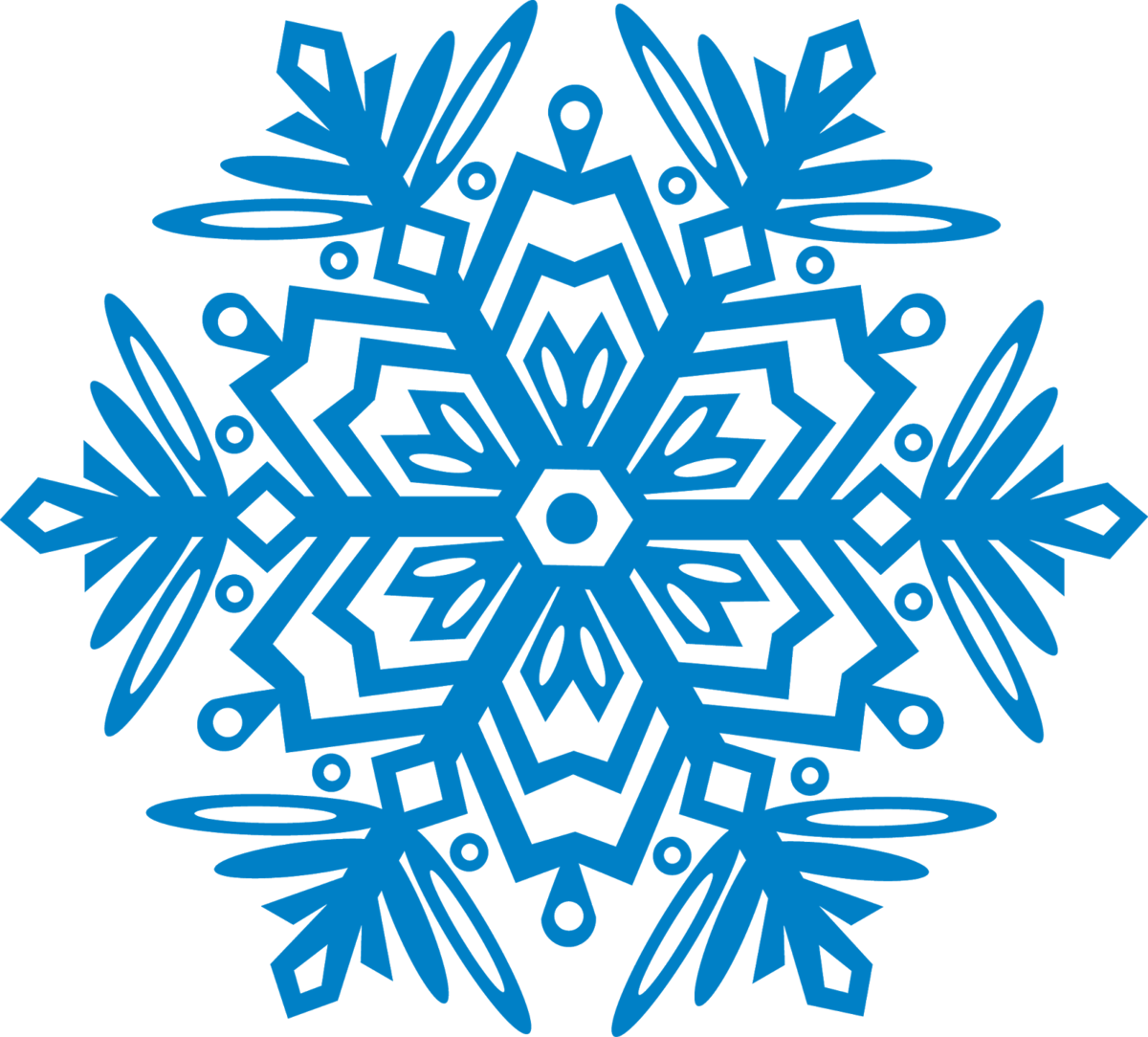 Вычисли суммы
18
20
18
25
45
9
12
15
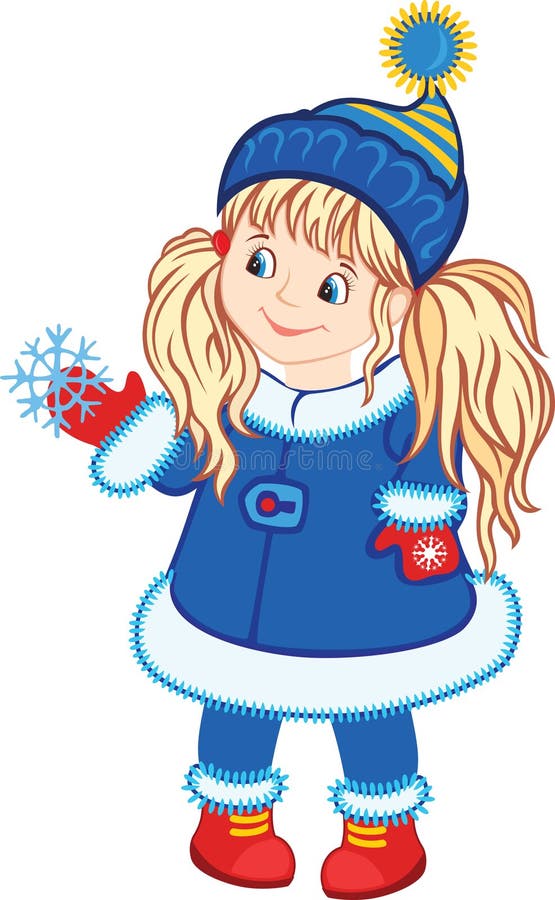 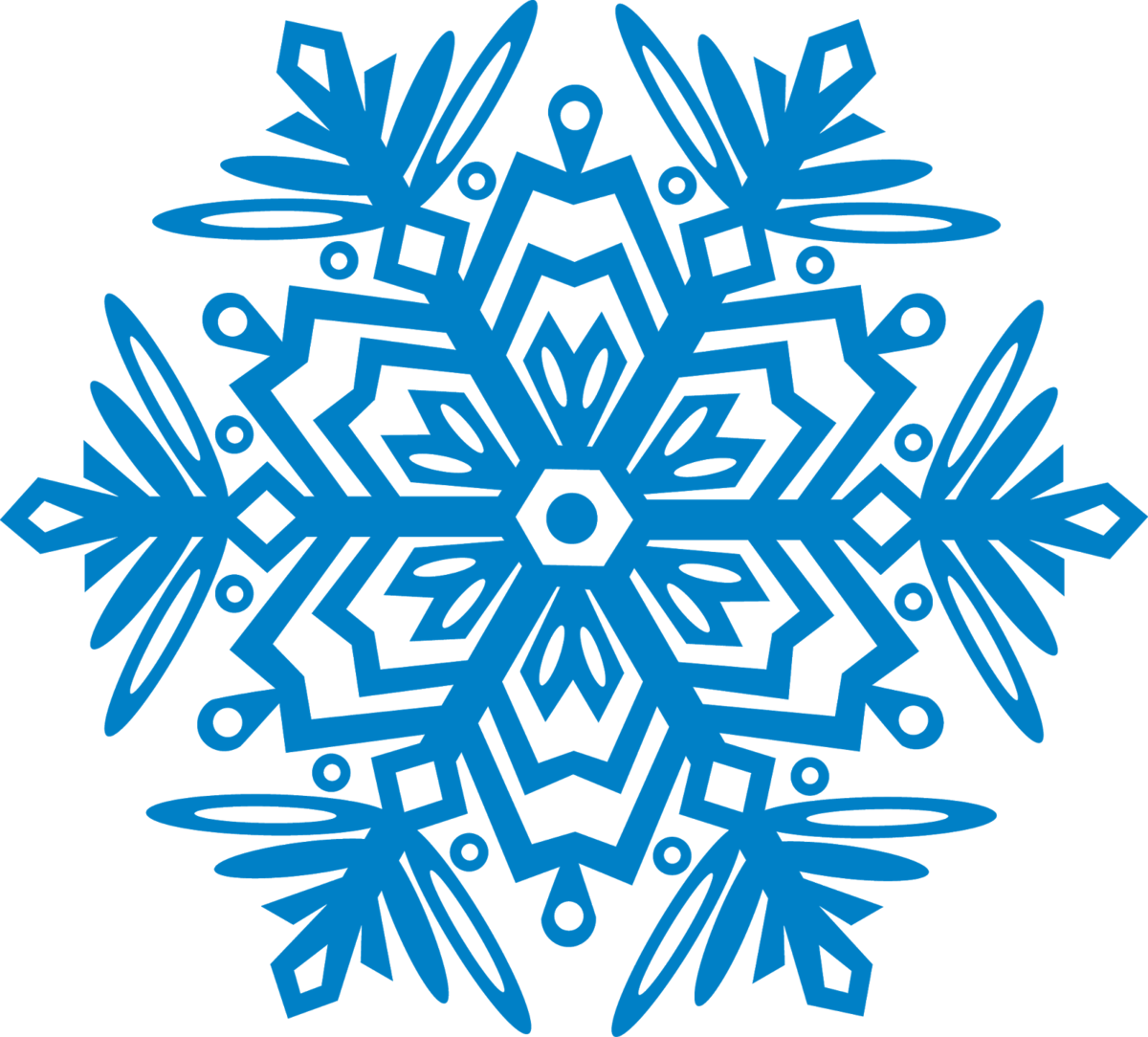 Запиши выражение
Из числа 40 вычесть сумму чисел 8 и 2
40 – (8 + 2) =
30
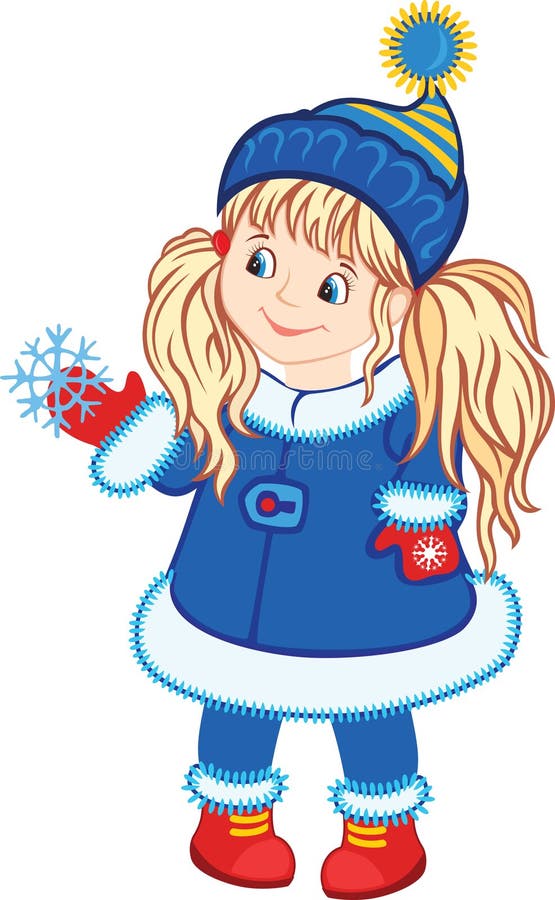 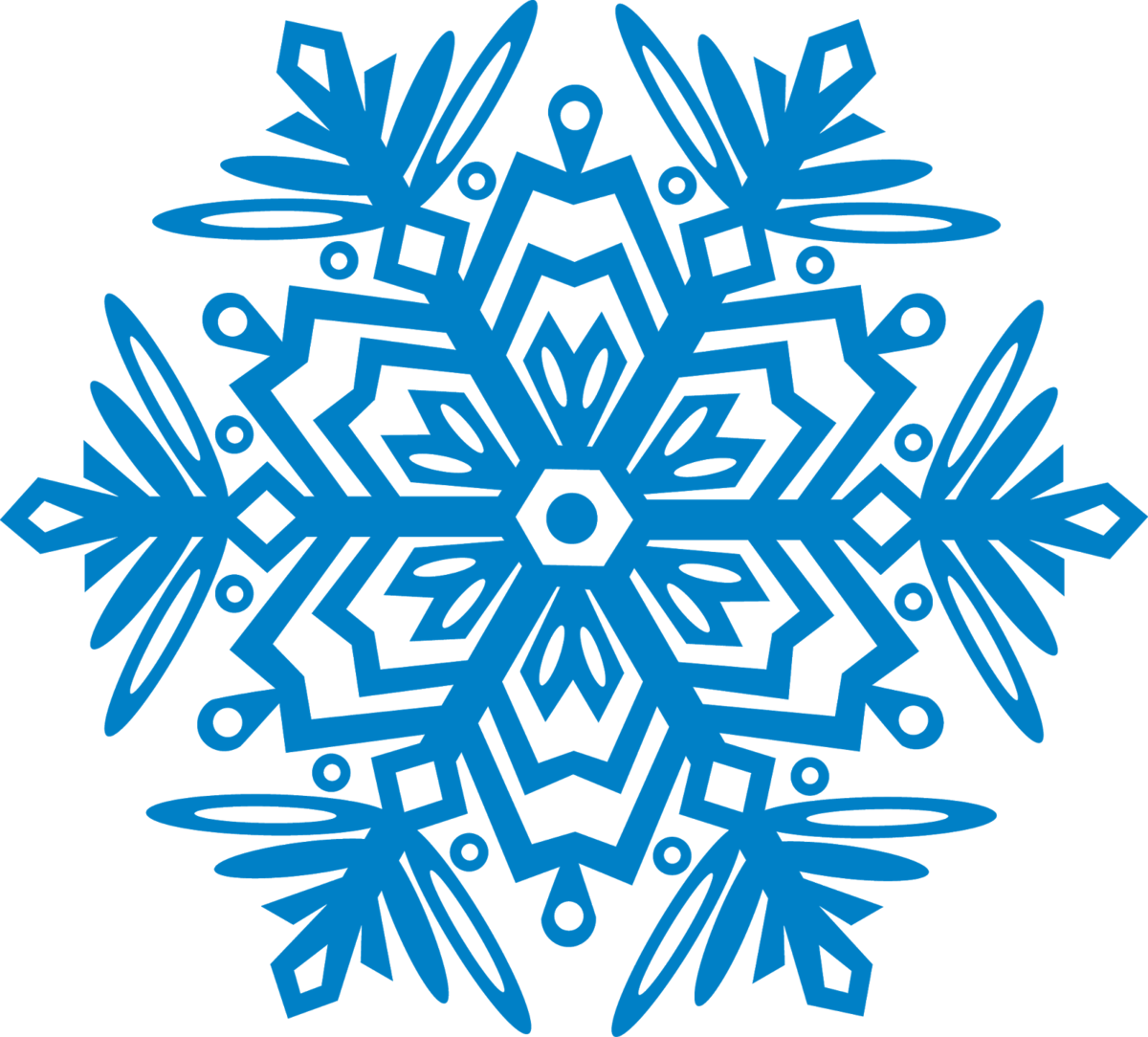 Запиши выражение
К числу 60 прибавить разность чисел 12 и 4
60 + (12 - 4) =
68
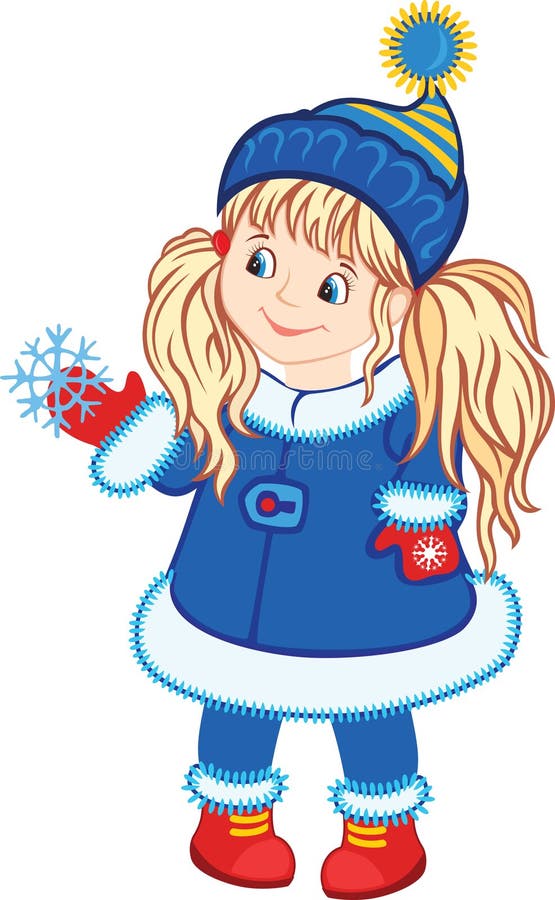 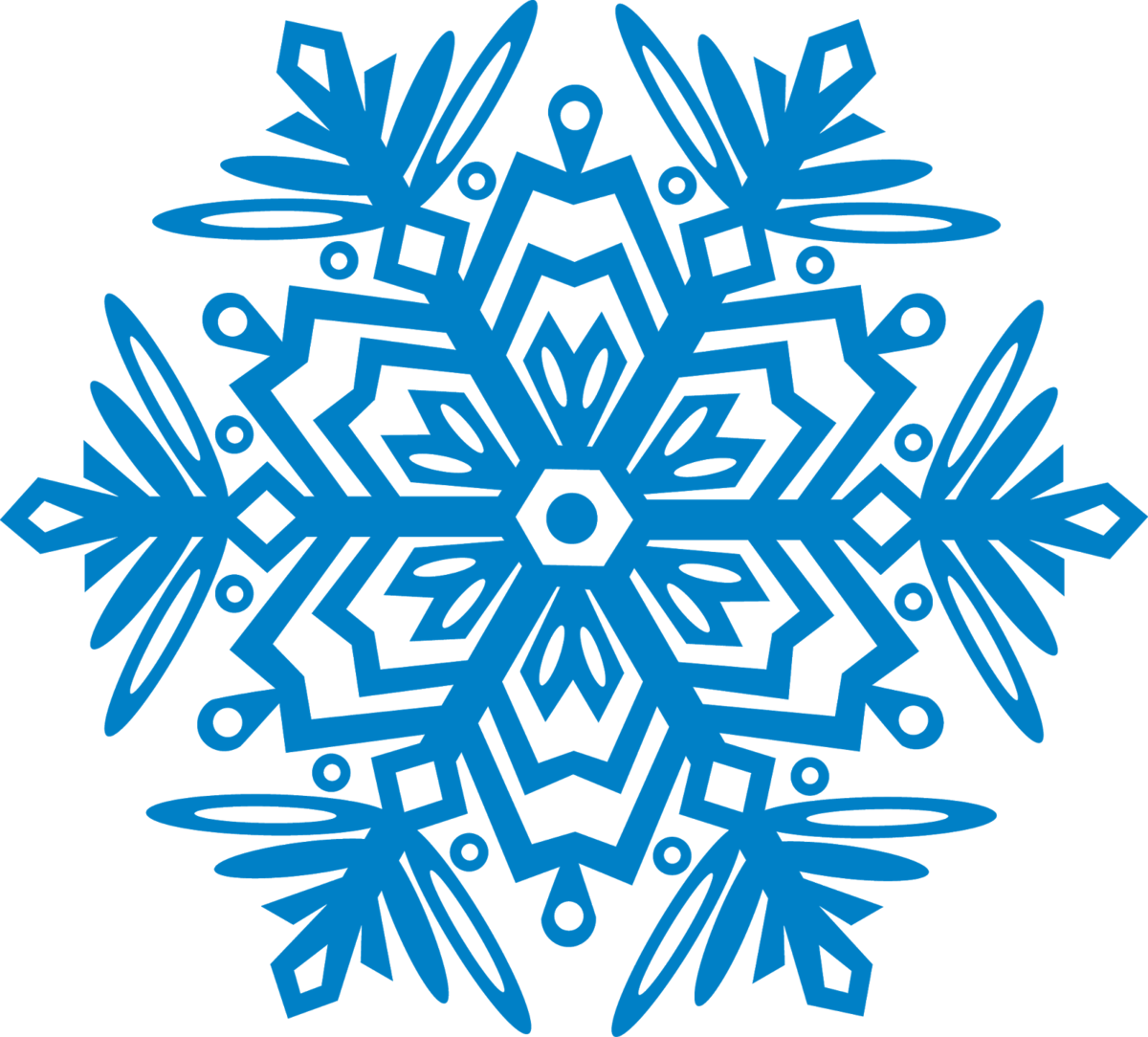 Запиши выражение
К разности чисел 30 и 10 прибавить число 9
(30 – 10) + 9 =
29
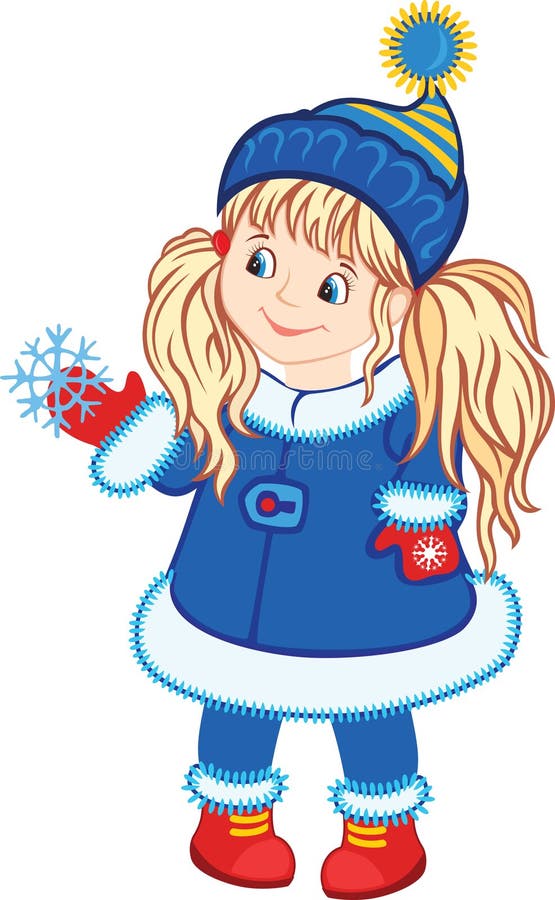 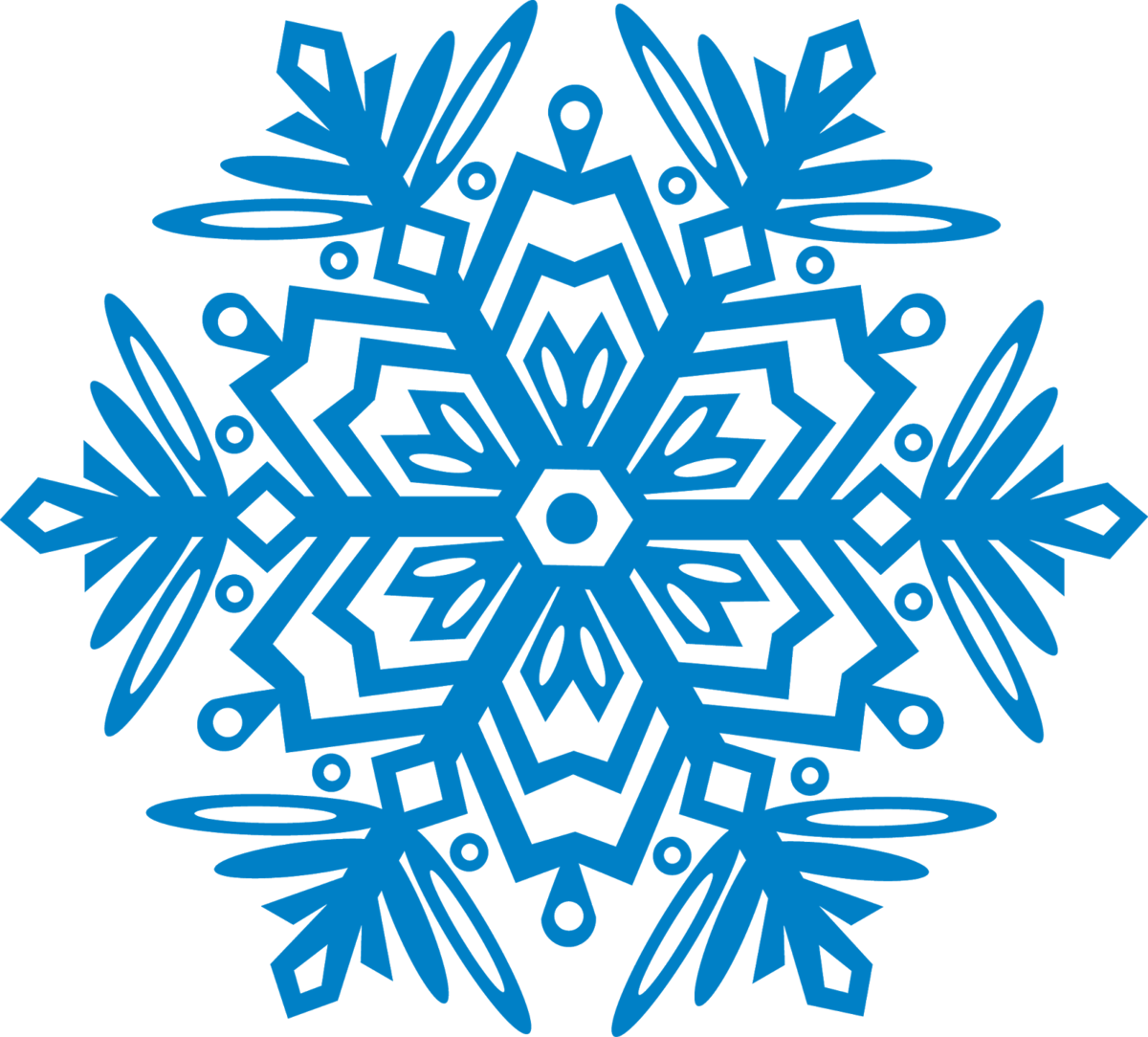 Проверим логику
Из коробки с зелёными и жёлтыми грушами не глядя взяли 3 груши. Какого цвета они могут быть? Сколько груш разного цвета в каждом возможном наборе?
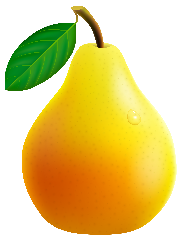 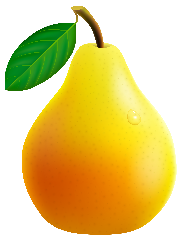 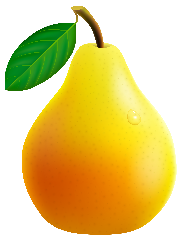 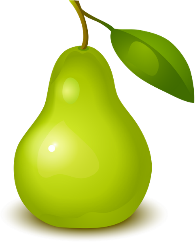 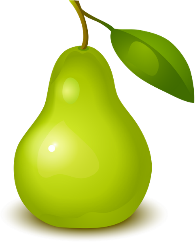 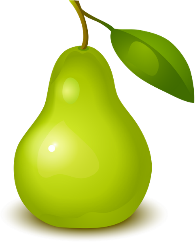 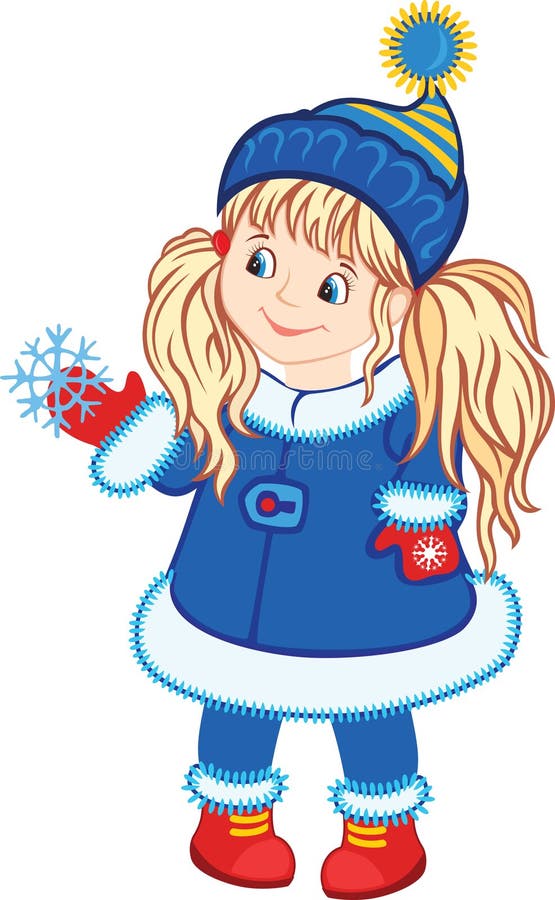 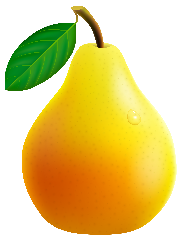 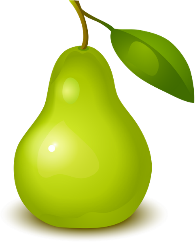 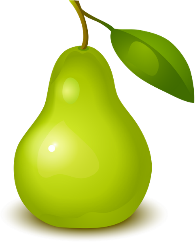 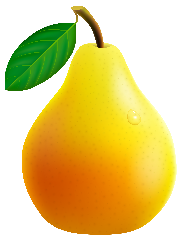 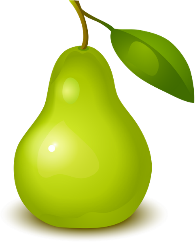 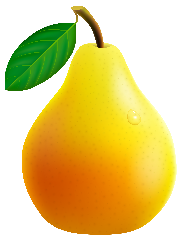 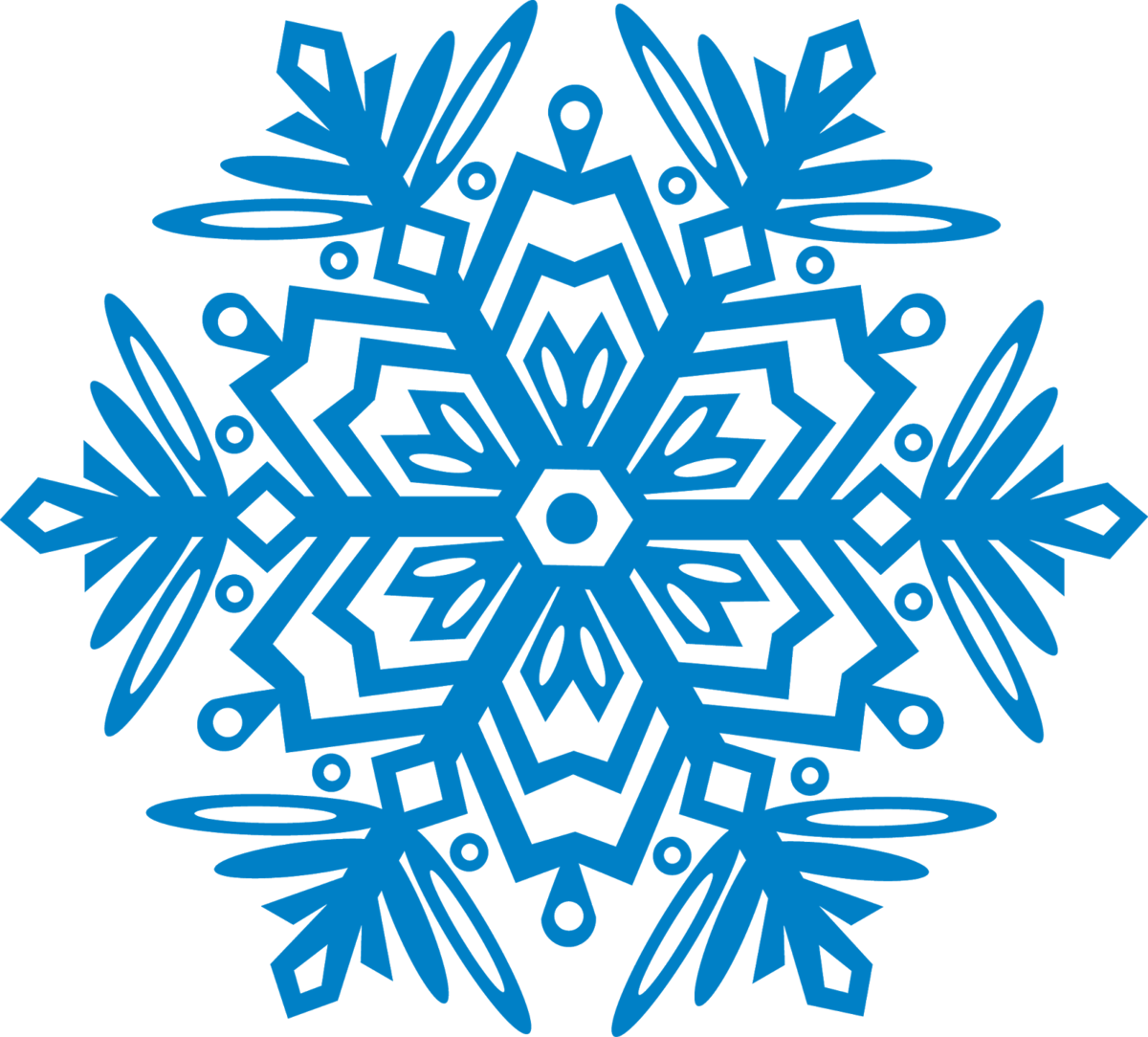 Самооценка
С.р.
27 + 3
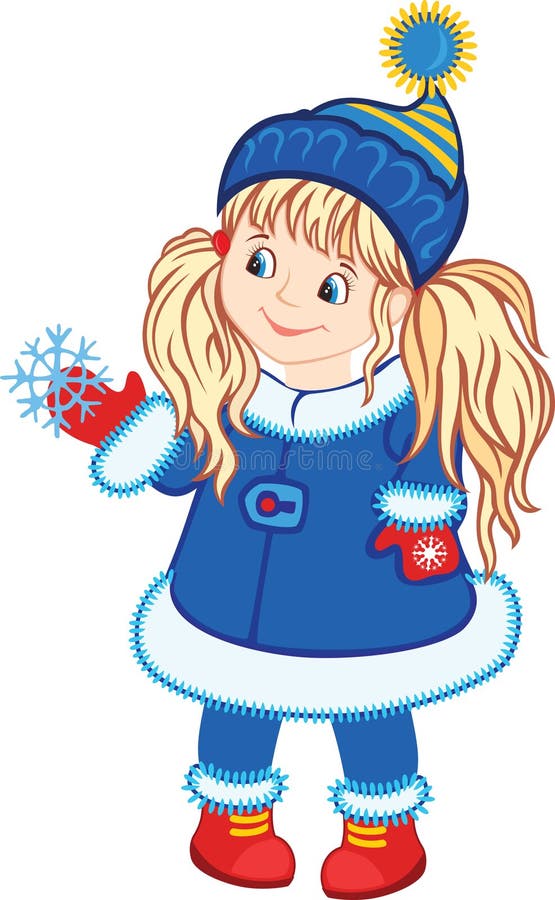 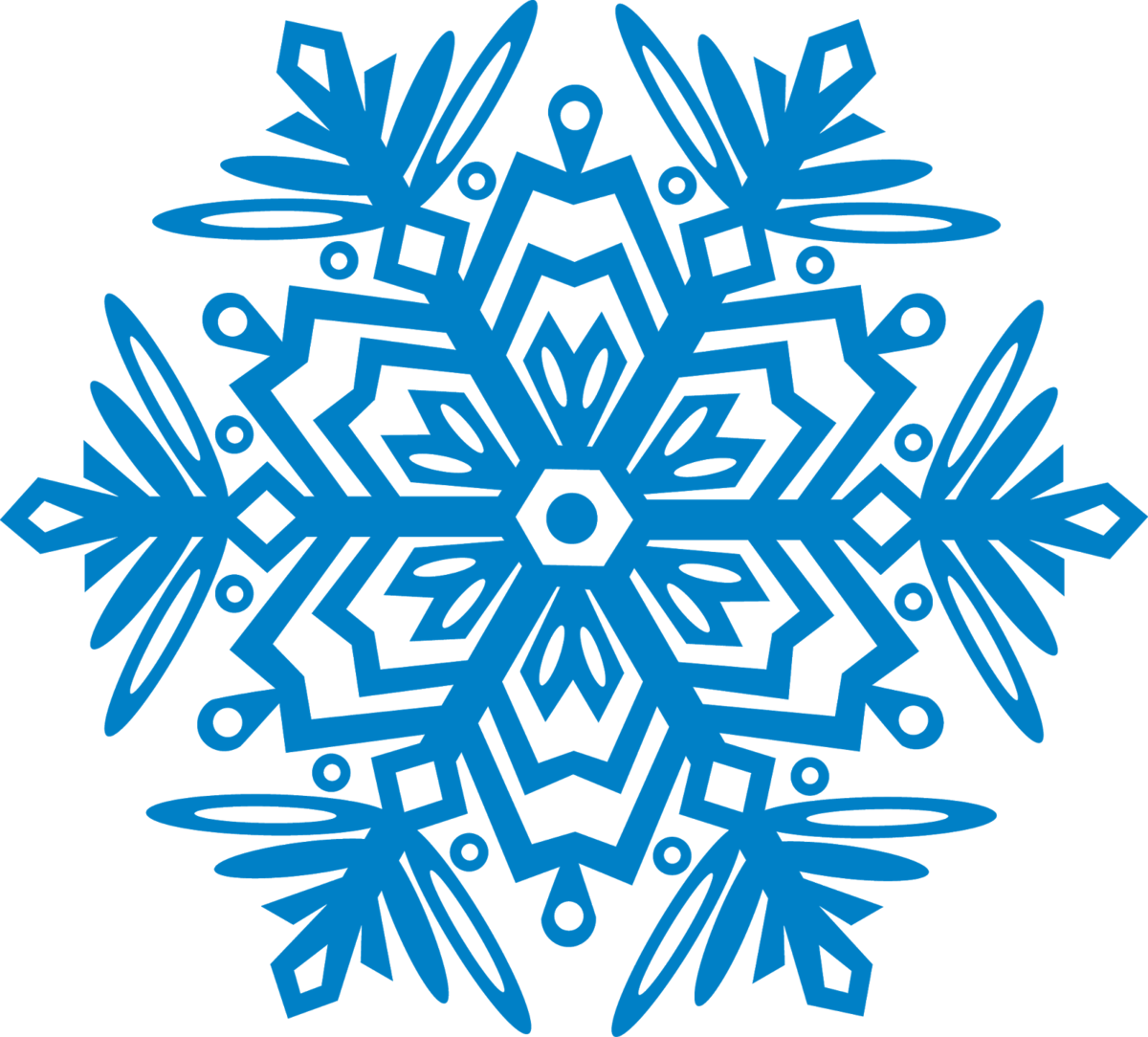 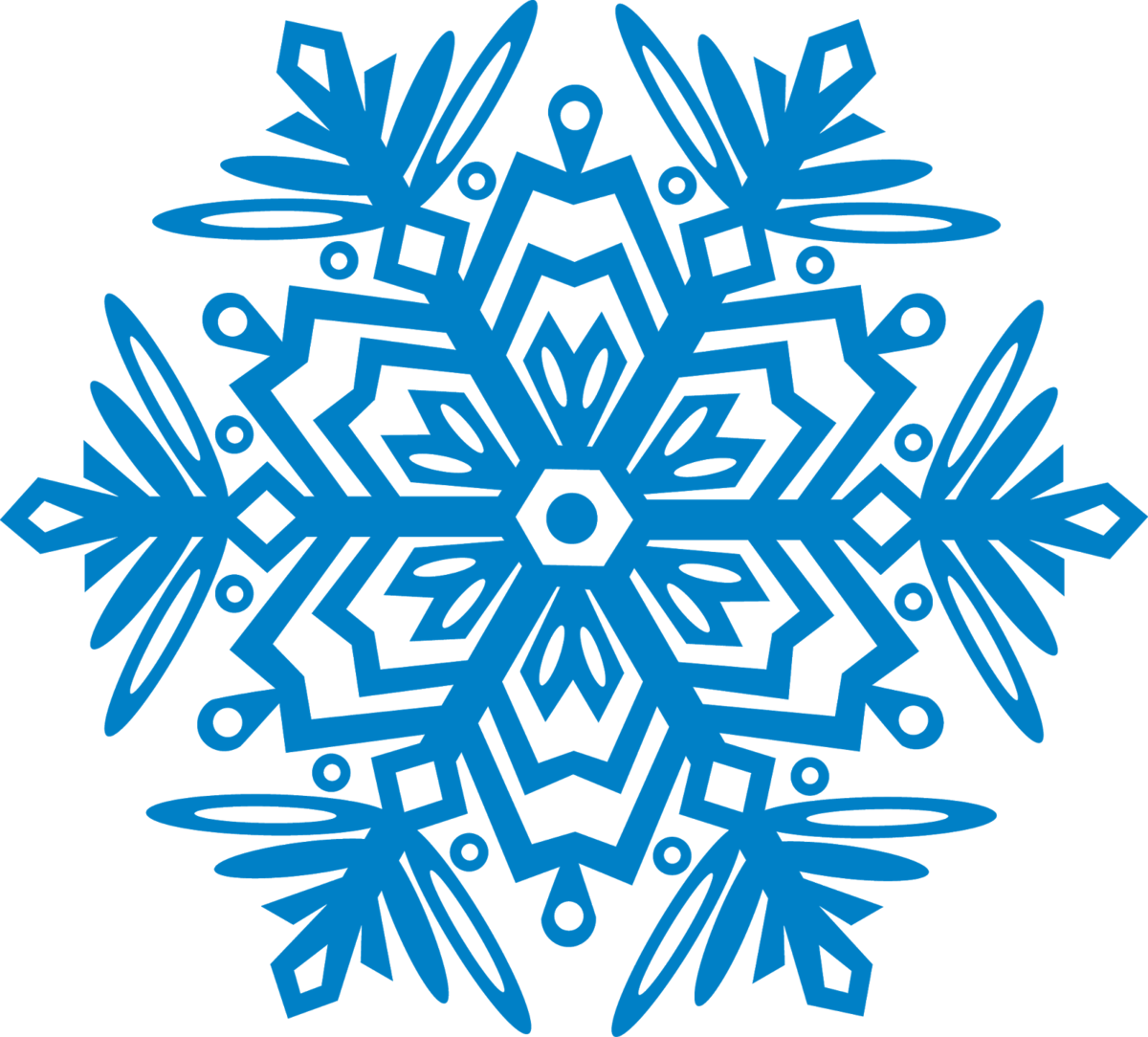 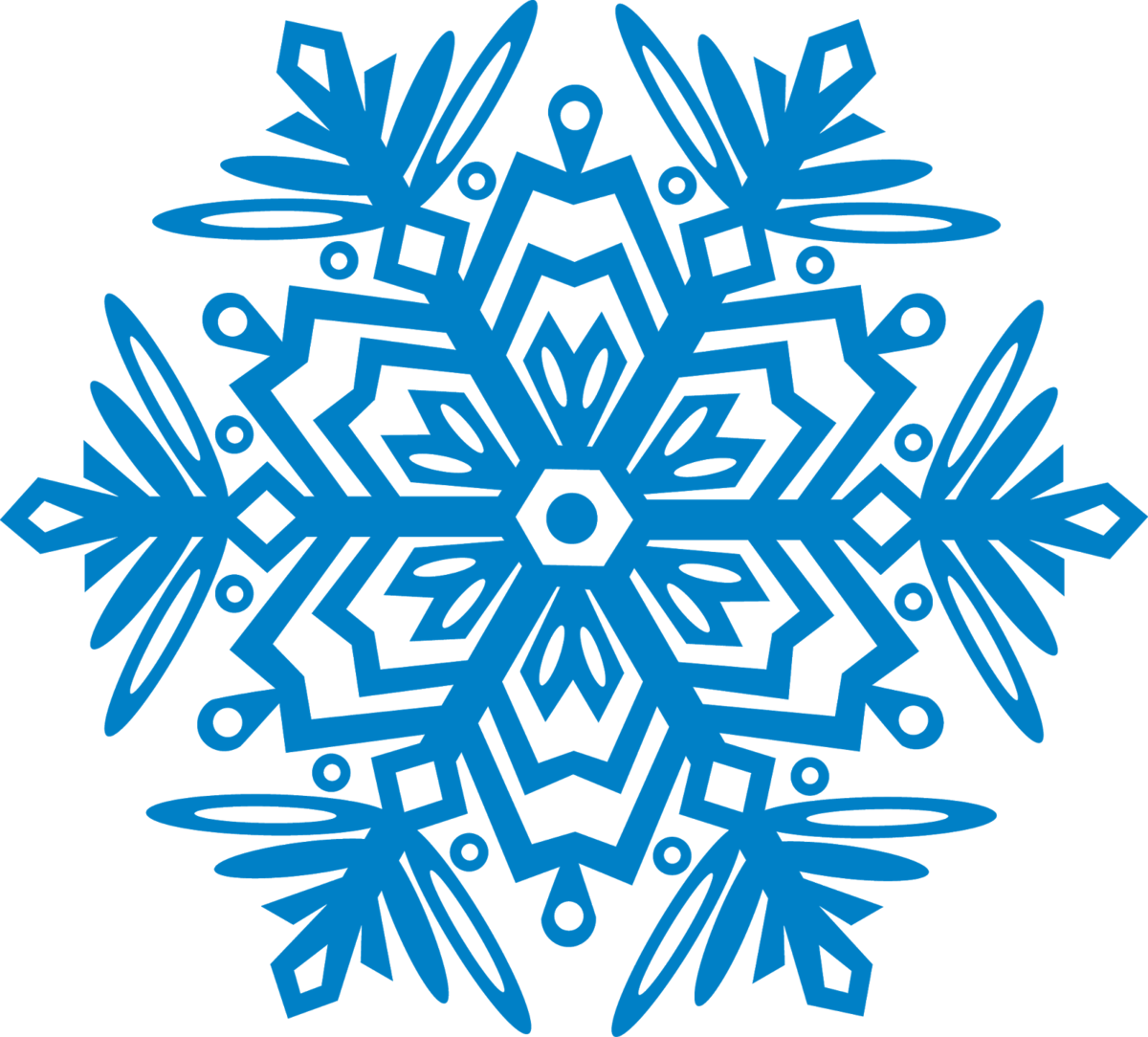 Итог урока
Сегодня мы решали примеры вида …
Для этого надо …
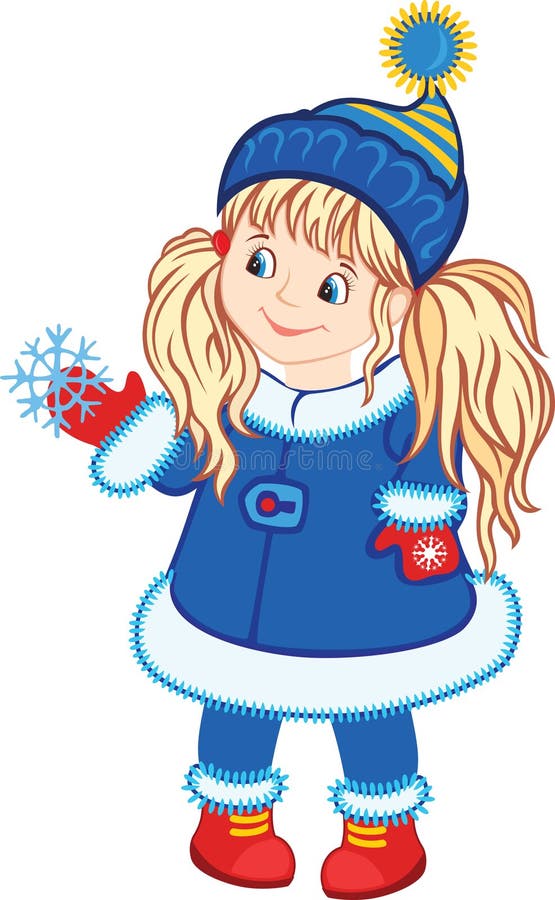 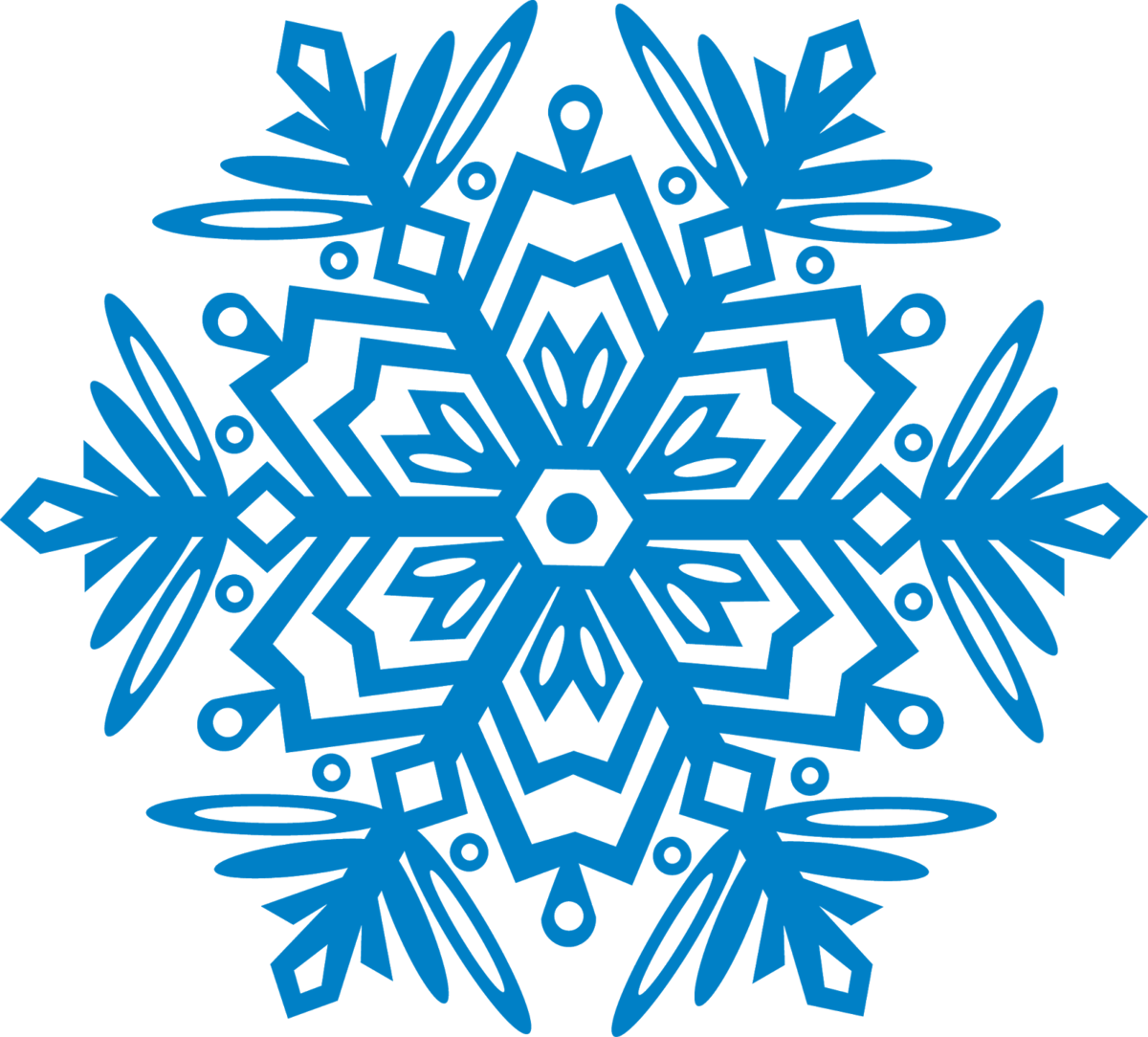